East Midlands CANThursday 6th March
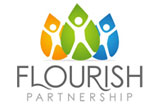 Kindly sponsoring the East Midlands Carbon Action Network Secretariat
EMCAN Chairs UpdateThursday 6th March 2014
DECC Green Deal Communities Funding
£20 million of capital funding is available for Green Deal street/area based proposals. 
Applications must be submitted by 31 December 2013 for a minimum of £1 million.
DECC Update 27 November 2013
To date we have received 33 Green Deal Communities’ bids which we’re are considering. None have been approved at this stage.
DECC Update 2 December 2013
Fund has now been increased to £80 million
Update 4 March 2014
First six schemes supported under the Green Deal Communities initiative are:
Cambridgeshire
Ashfield
Suffolk
Peterborough
6 north London boroughs led by Haringey, and 
Bracknell Forest 
Together they represent a total of £19.5m and aim to deliver over 5,500 Green Deal Plans, to over 7,000 households.
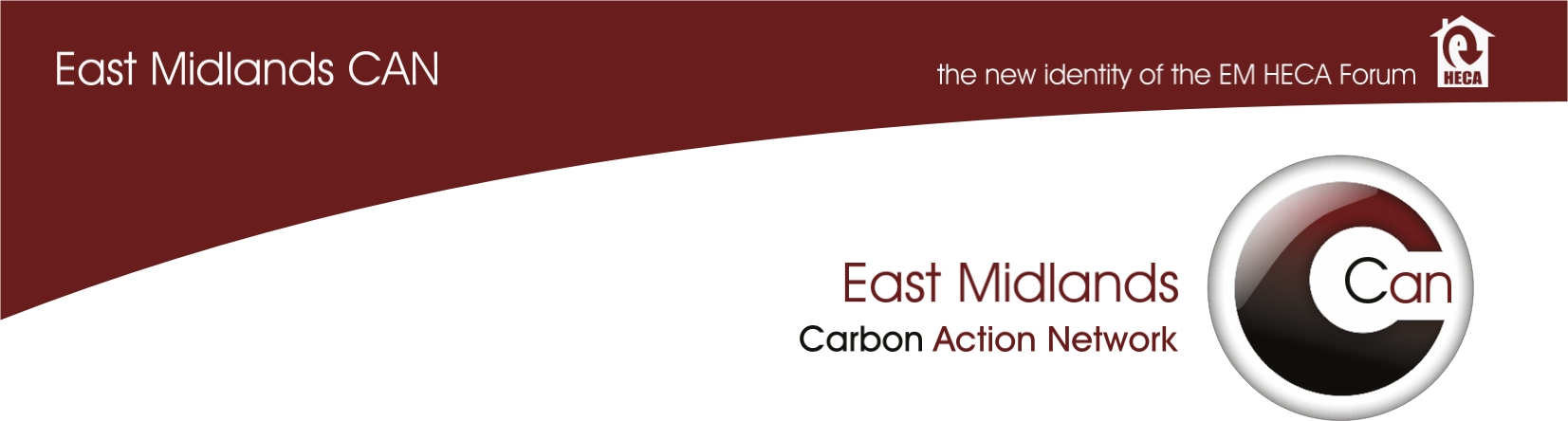 Community Energy Strategy
DECC Published 27th January 2014
Strategy identifies four types of energy activities that communities can get involved in:-
Generating Energy (electricity or heat)
Reducing Energy Use (saving energy through energy efficiency and behaviour change)
Managing Energy (balancing supply and demand)
Purchasing Energy (Collective purchasing or switching to save money or energy)
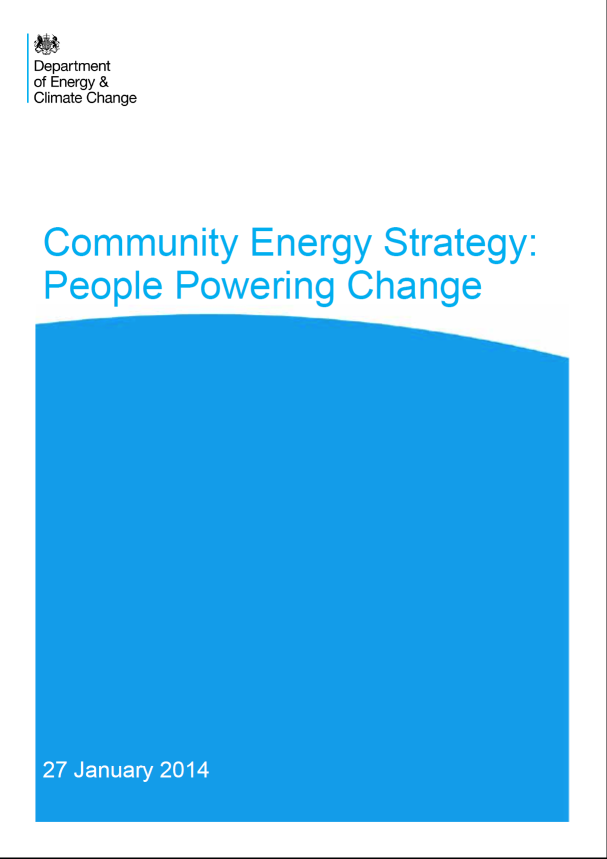 Community Energy Strategy
Under the plans Government will broaden the support available for community energy projects, whereby people come together to reduce their energy use or purchase and generate their own energy. Plans include: 
£10m Urban Community Energy Fund to kick-start community energy generation projects in England;
£1m Big Energy Saving Network funding to support the work of volunteers helping vulnerable consumers to reduce their energy; 
a community energy saving competition, offering £100,000 to communities to develop innovative approaches to saving energy and money; and
a “one-stop shop” information resource for people interested in developing community energy projects.
[Speaker Notes: Even with the new definition East Midlands has the 2nd highest % levels of fuel poverty of all the regions. You’ll notice some of the other regions have faired worst than us.]
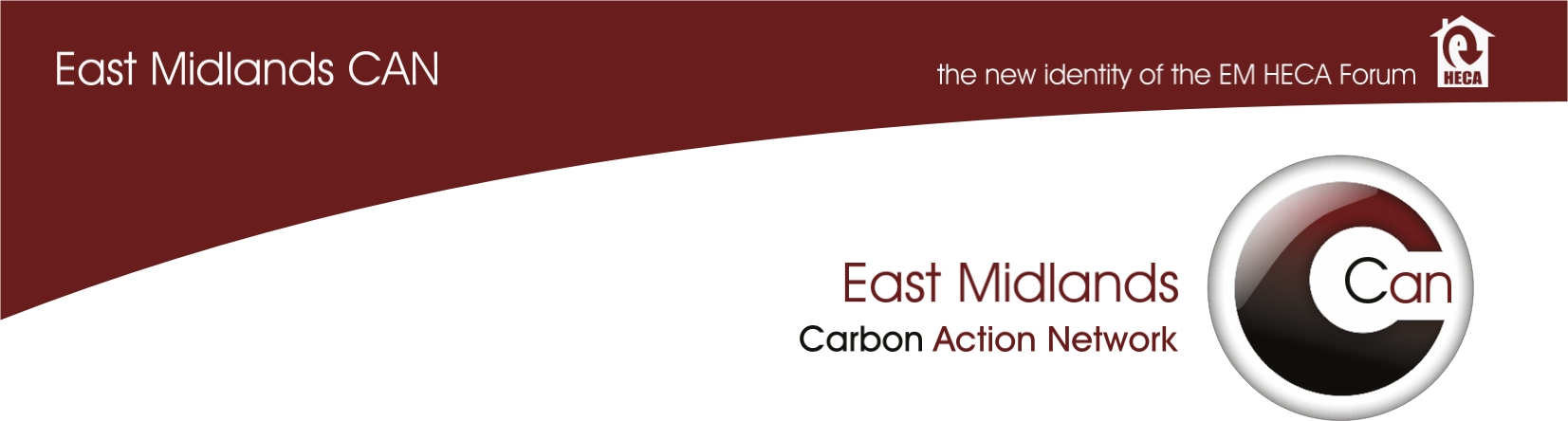 CAN Executive
Training away day Islington, London  - 25th February 2014
Fuel Poverty Consultation – not available yet
ECO + Green Deal
CAN Sponsorship with EON runs till end of September 2014 
Next meeting 10th April, Camden, London - AGM
Forthcoming Events
Next National Carbon Action Network Training-Day Conference - The Future…….for Fuel Poverty & Energy EfficiencyWednesday 7th May 2014 at Park Inn, ManchesterSeptember 2014 at Ricoh Arena, Coventry	- will include nominations for CAN regional awards and lifetime 		achievement awardJuly 2014 South West, venue, date tbc
Forthcoming Events
NEA Nation’s Biggest Housewarming on Friday 28th March 
Coincides with Fuel Poverty Awareness Day

NEA wants us to organise housewarming events
Bake cakes, pies etc
Invite family, friends, colleagues
Ask for donations to NEA

Join in with the Nation’s Biggest Housewarming to raise much needed funds to enable NEA to deliver fuel poverty projects and to campaign to ensure that all households are able to live in homes which are warmer, healthier and affordable to heat.

To take part and receive your promotional posters and Housewarming mugs please contact Jen Carruthers Jones at jcj@nea.org.uk
Next East Midlands CAN meeting Thursday 12th June 2014
Sponsor?
Venue to be confirmed
Speakers?
Thank you
Contact Details:-
Karen Lond – EMCAN Chair
Energy & Climate Change Officer
 
01427 676618
West Lindsey District Council, 
Guildhall, Marshall’s Yard, Gainsborough, Lincolnshire, DN21 2NA
karen.lond@west-lindsey.gov.uk